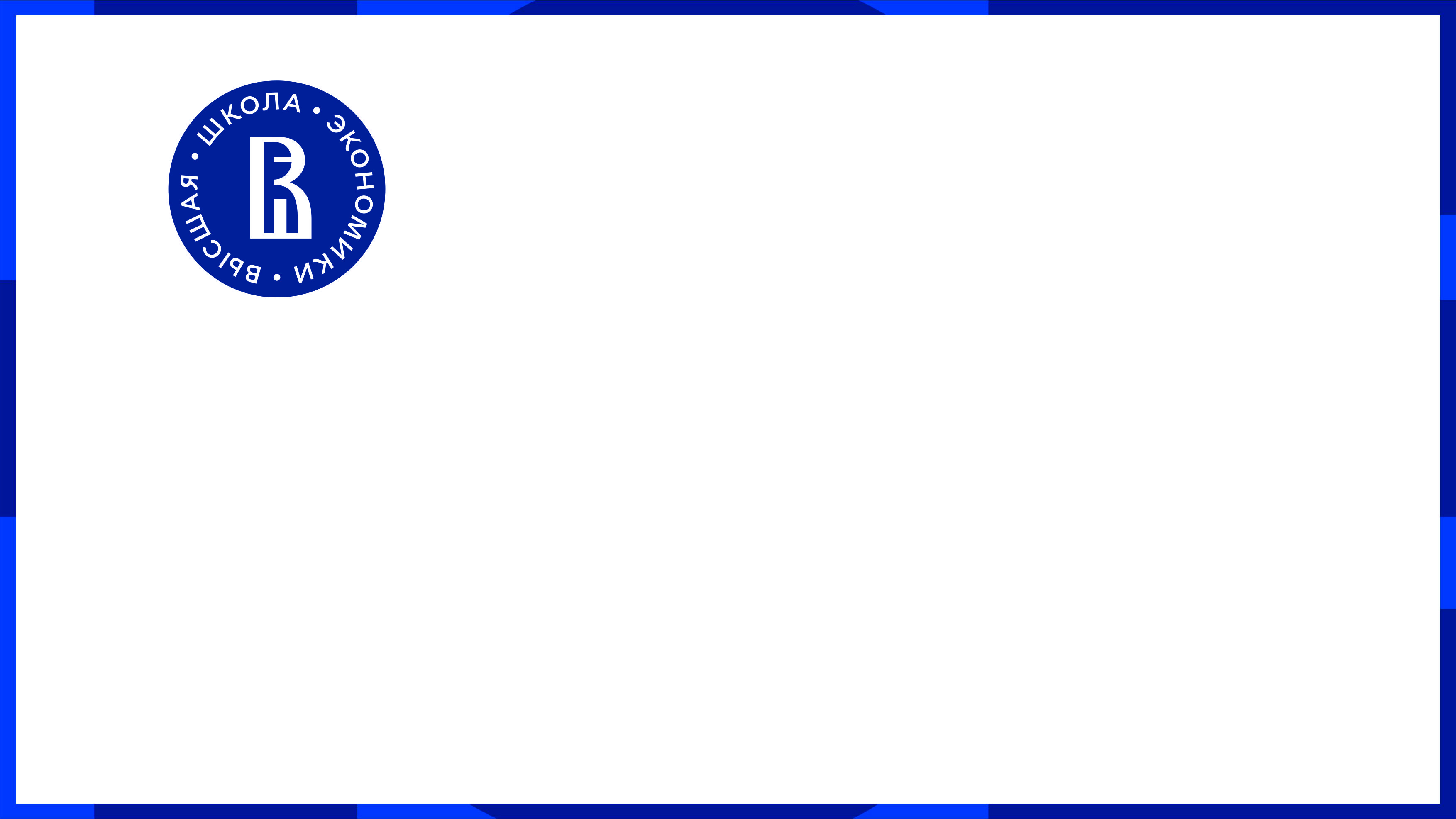 Семинар/сессия
Название семинара/сессии
И.О. Фамилия (аффилиация)
Название доклада

И.О. Фамилия (аффилиация) 
Название доклада

И.О. Фамилия (аффилиация)
Название доклада
1 сентября 2024
10:00 – 11:30
Модератор: И.О. Фамилия (аффилиация)
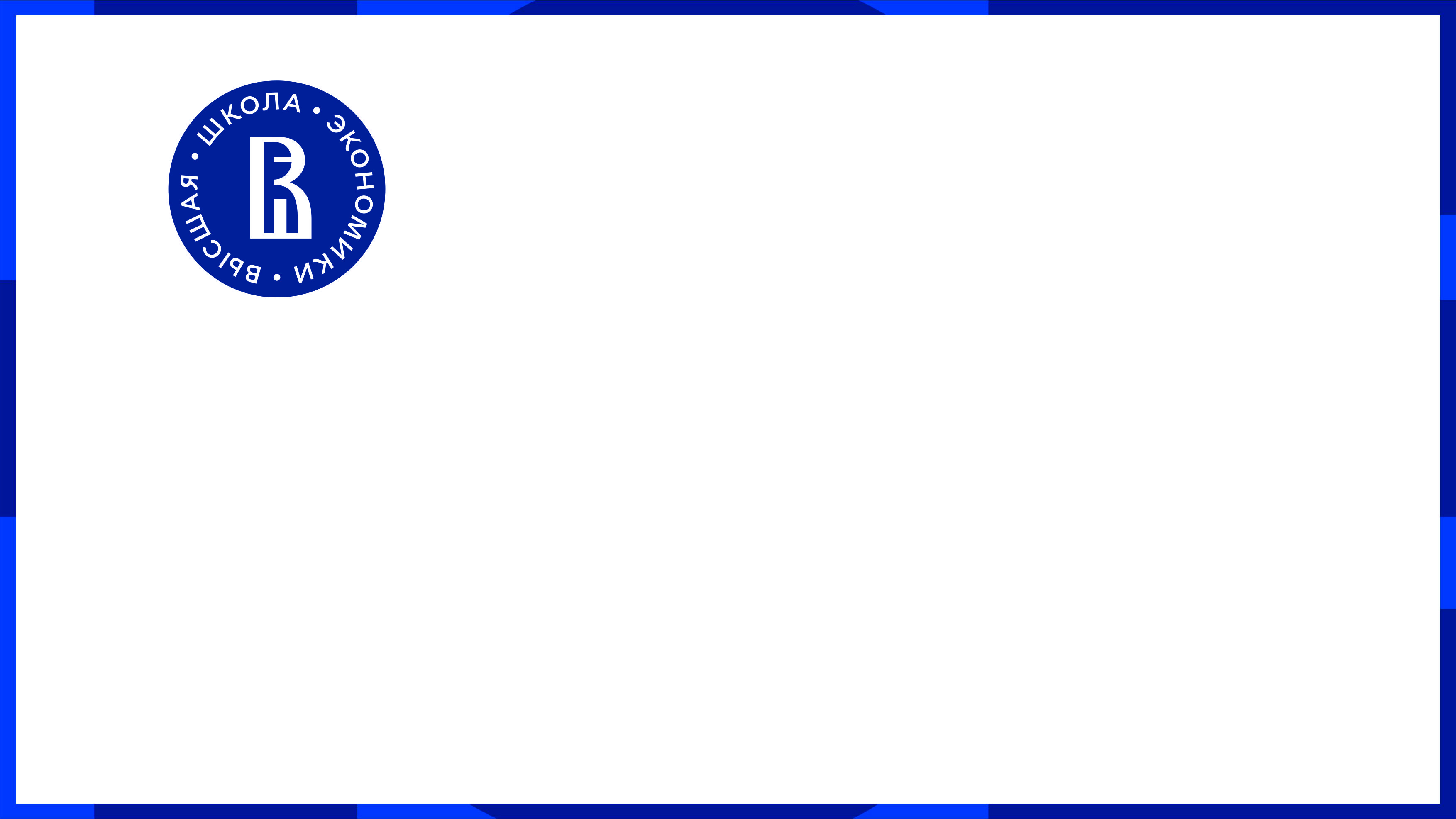 Круглый стол
Название круглого стола
Эксперты: И.О. Фамилия (аффилиация), И.О. Фамилия (аффилиация)
1 сентября 2024
10:00 – 11:30
Модератор: И.О. Фамилия (аффилиация)
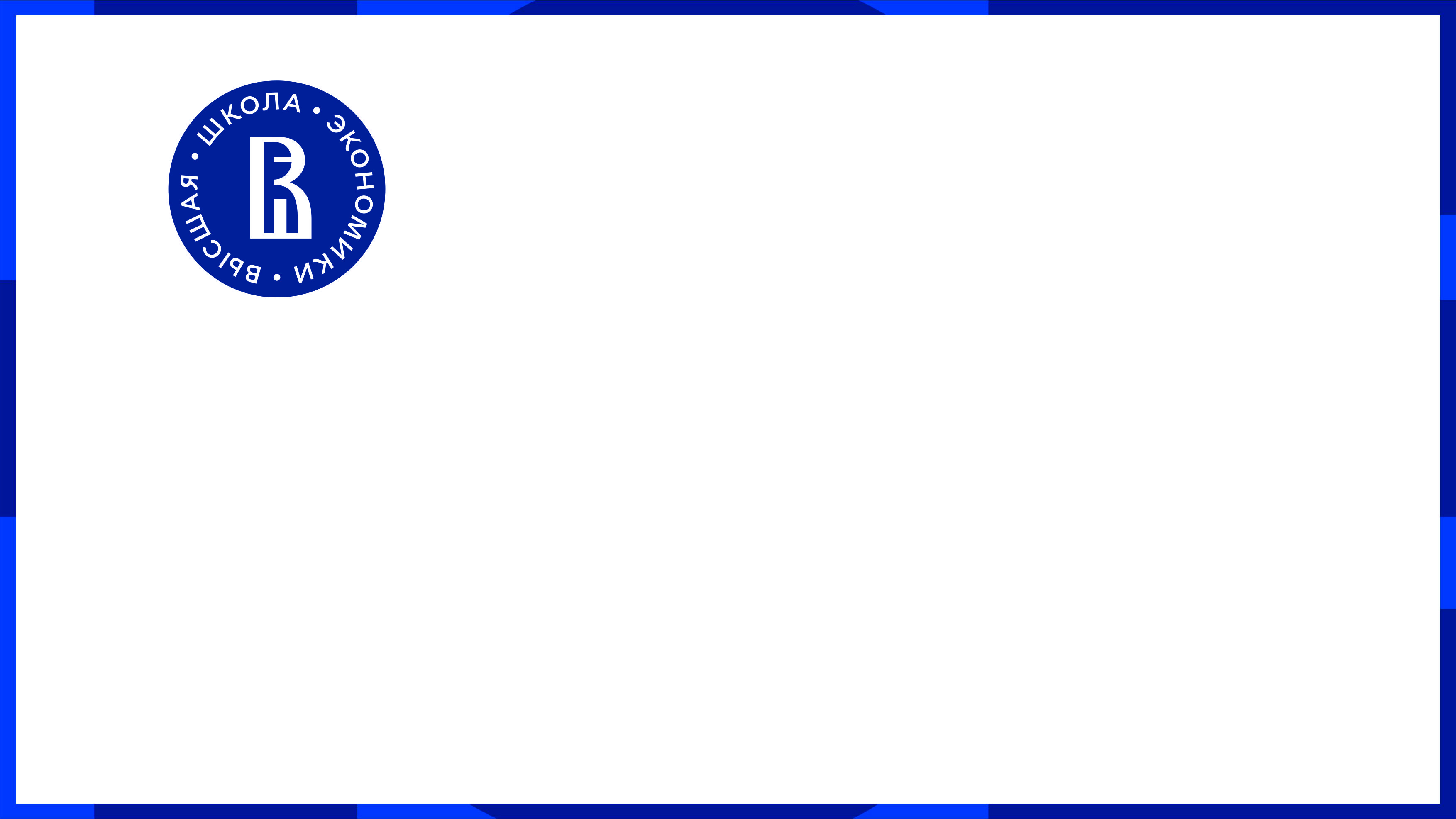 Почетный доклад/Приглашенный доклад
Название доклада
И.О. ФамилияАффилиация, страна
1 сентября 2024
10:00 – 11:30
Модератор: И.О. Фамилия (аффилиация)